ABC stafetten- For mental sundhed
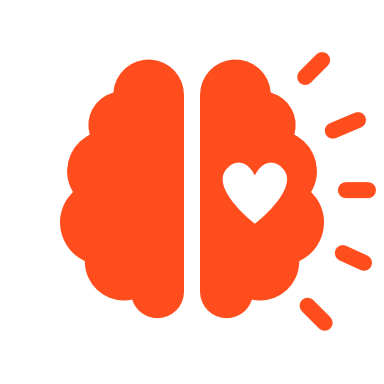 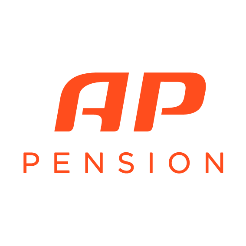 Din mentale sundhed og din trivsel
Livet igennem vil din mentale sundhed være en vigtig faktor for et godt liv. Samtidigt vil du, som alle andre, opleve perioder med udfordringer, som påvirker dig.

Måske er du udfordret og har brug for støtte. Her kan det være en hjælp at dele din situation med andre. Det kan f.eks. være en ven, en kæreste eller din leder. 
Som kunde i AP Pension kan du også altid kontakte AP Care og få coaching og vejledning: care@appension.dk /70805020

For at holde dig i god fysisk form skal du være aktive og have gode vaner. Det samme gælder for din mentale form. 

For at fremme den mentale sundhed peger forskningen på 3 pejlemærker:

Gør noget aktivt – det fremmer den mentale sundhed at være aktiv både fysisk, mental og socialt  
Gør noget sammen – det fremmer den mentale sundhed at være en del af fællesskaber
Gør noget meningsfuldt – det fremmer den mentale sundhed at have en oplevelse af at bidrage til noget meningsfuldt

Du kan se en film, der forklarer mere her – film nr. 2: Film – Institut for Psykologi - Københavns Universitet (ku.dk)
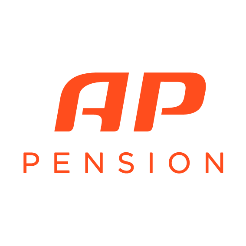 A: Gør noget aktivt
Forskning viser, at mennesker, der holder sig fysisk, mentalt og socialt aktive, har bedre mental sundhed end dem, der ikke gør. 
Når vi holder os aktive, føler vi os gladere, og vi får samtidig lettere ved at håndtere dagligdagens udfordringer. 
Her er nogle måder at være aktiv på, som du kan lade dig inspirere af:
Læs en bog
Tag trapperne 
Sæt tid af til fordybelse og sluk for notifikationerne fra Outlook, Teams mv
Inviter en ny kollega med til frokost 
Gå en tur i frokostpausen
Meld dig ind i den lokale idrætsforening
Dyrk yoga, meditation, dans, fitness, løb
Brug naturen, haven, havet til ro og fordybelse
Tal og lyt til en kollega eller ven
Tag cyklen 
Håndter dine bekymringer ved enten at finde en god løsning eller ved at parkere dem
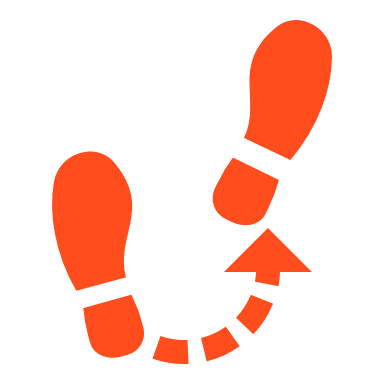 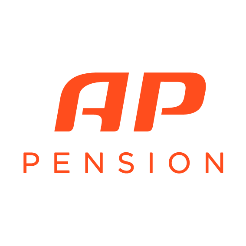 [Speaker Notes: Slidetype: med smalt billede 

Indholdet lægger op til model, tidslinje eller årshjul - det kræver dog mere info (som vi ikke har i oplægget).Det afhænger også af formålet.

Indholdet kunne også sættes i kasser, men det kræver også lidt mere indhold.]
B: Gør noget sammen
Vores sociale relationer i form af familie, venner, kollegaer, naboer og bekendte har stor betydning for vores mentale sundhed, fordi de er med til at give os en følelse af at høre til. 

Når vi er en del af sunde fællesskaber, øger det vores evne til at overkomme udfordringer, og det fremmer vores mentale sundhed. 

Du kan f.eks.:
Engagere dig i et fællesskab, fx madklub, bogklub, et band, en kollegagruppe, et kor, den lokale idrætsforening eller et online-fællesskab
Samle en gruppe venner
Spille brætspil med din familie
Spise frokost med en ny kollega
Engagere dig i personaleudvalget
Deltage i aktiviteter på arbejdspladsen
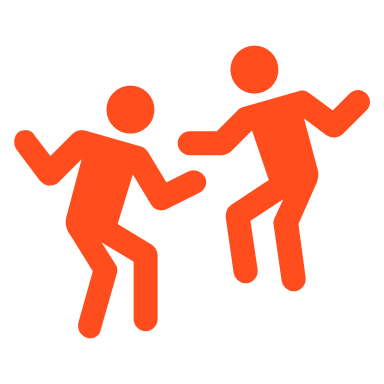 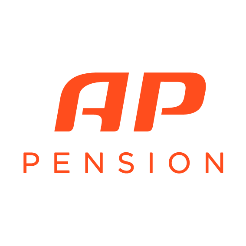 [Speaker Notes: Slidetype: med smalt billede 

Indholdet lægger op til model, tidslinje eller årshjul - det kræver dog mere info (som vi ikke har i oplægget).Det afhænger også af formålet.

Indholdet kunne også sættes i kasser, men det kræver også lidt mere indhold.]
C: Gør noget meningsfuldt
At gøre noget meningsfuldt betyder at gøre noget, som giver en følelse af mening og formål i livet. Det kan være alt fra at lykkes med en opgave til at udføre frivilligt arbejde og gøre noget for andre. 
Det handler om, hvad der giver mening for lige netop dig. 

Det kan f.eks. være, at:
Fikse en gammel stol
Lave lækkert mad
Engagere dig i dit arbejde 
Lave initiativer, der bidrager til trivslen i afdelingen 
Være frivillig
Hjælpe en kollega med en svær opgave

Ofte oplever vi en følelse af meningsfuldhed, når vi bidrager med noget, som andre får glæde af.
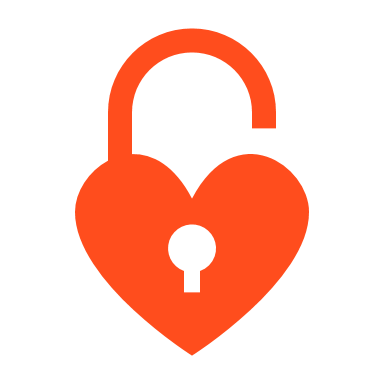 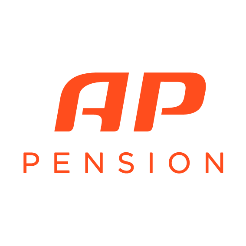 [Speaker Notes: Slidetype: med smalt billede 

Indholdet lægger op til model, tidslinje eller årshjul - det kræver dog mere info (som vi ikke har i oplægget).Det afhænger også af formålet.

Indholdet kunne også sættes i kasser, men det kræver også lidt mere indhold.]
Nye vaner – men hvordan?
En af de absolut vigtigste strategier, når du vil skabe nye vaner, er at starte i det små og opbygge de nye vaner gradvist. Det kan være fristende at ændre mange ting, eller lave en meget stor vaneændring på én gang, men med det følger en øget risiko for fiasko. 
Tro på effekten af mikrohandlinger og vær realistisk i dine mål.
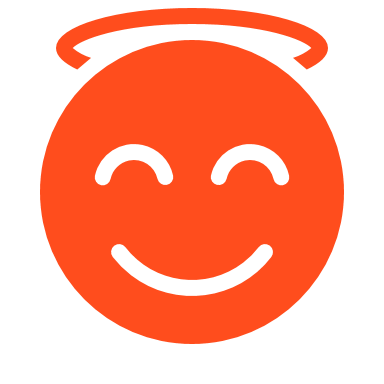 Tre vigtige overvejelser for at lykkes

1. Gør det let - mindsk friktion
Vælg det der er attraktivt og muligt for dig. Hvis du for eksempel beslutter dig for at cykle til arbejde, 
så overvej om du skal starte med f.eks. tre dage om ugen. Gør det let ved at pakke tasken med arbejdstøj om aftenen, læg cykeltøj og evt. regntøj frem, pump cyklen osv.  

2. Vælg den rette timing - vær realistisk
Hvordan kommer du godt fra start?
Overvej årstid, tidspunkt på ugen, familiestatus og pligter i tidsrummet, ressourcer m.v.

3. Skab forpligtelse - Gør det konkret 
Eksempel
Mandag, onsdag og fredag cykler jeg til arbejde – fredag tager jeg toget hjem 
Hvis det ikke lykkes om mandagen, vil jeg i stedet cykle tirsdag
Hvis jeg kun når to dage, vil jeg gå en tur på 30 minutter efter aftensmaden
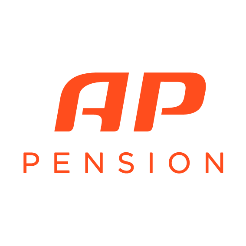 [Speaker Notes: Slidetype: med smalt billede 

Indholdet lægger op til model, tidslinje eller årshjul - det kræver dog mere info (som vi ikke har i oplægget).Det afhænger også af formålet.

Indholdet kunne også sættes i kasser, men det kræver også lidt mere indhold.]